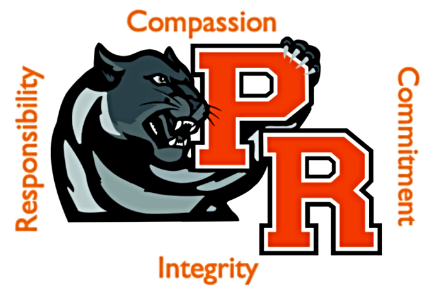 Project 309 Board Update 
              December 5th , 2022
Park Rapids Additions and Renovations
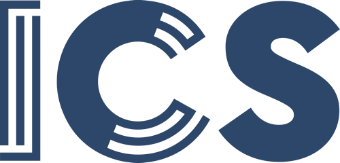 PARK RAPIDS PUBLIC SCHOOLS
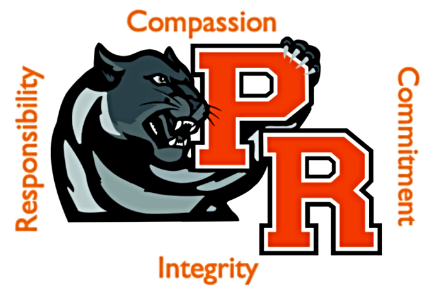 What’s Been Done?
100% Completed with Construction Documents at High School
ICS is working on Front-End Specs and CD Estimate 
Approx. 75% Complete with Construction Documents at Century Civil Project
Progress on the Bus Garage Design
Design Team is working on the Construction Documents
Approx. 75% with Design Development Documents at the Century Renovations
Weekly Design Coordination Meetings
Coordination meetings with all design disciplines
Park Rapids Additions and Renovations
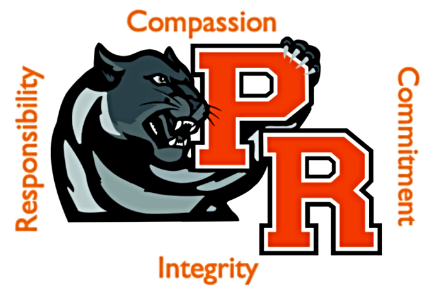 Upcoming
Continue working through the Front-End Specs for the Secondary
Continue Construction Documents at the Century Parent Pick-up / Drop-off
Continue Design Development Documents at Century Renovations
Continue Construction Documents at the Bus Garage
Park Rapids Additions and Renovations
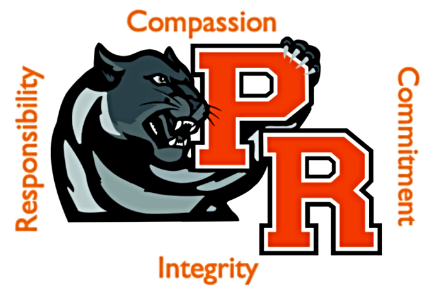 Upcoming (cont.)
Current Bid Opening Schedule

1/24/23		High School Additions and Improvements
2/7/23		Bus Garage
2/14/23		Century Parent Pick-up Drop-off
12/13/23	Century Renovations
Park Rapids Additions and Renovations
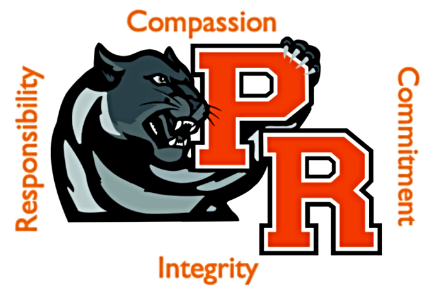 Preliminary Overall Schedule – Subject to Change
Tennis Courts – Summer of ‘22
Bus Garage – Summer of ‘23
Elementary Parent Pick-up / Drop-off – Summer of ‘23
Elementary Renovations – Summer of ‘24
Frank White Demolition – May/June of ‘23
Secondary Additions – Commence Summer of ‘23 – Complete August of ’24
Secondary Additions (ALC/Trans./Kitchen) – Commence Summer of ‘24 and – Complete
     May of ’25 (Reference Phasing Plan)
Secondary Phase 1 Renovations – Summer of ’24 (Reference Phasing Plan)
Secondary Phase 2 Renovations – Summer of ’25 (Reference Phasing Plan)
Park Rapids Additions and Renovations
Questions?
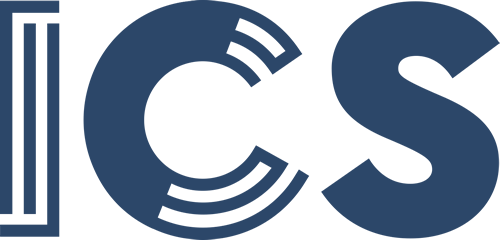